Thứ     ngày    tháng  năm
Toán
Ôn tập về số tự nhiên 
( tiếp - tr 161)
Toán
KHỞI ĐỘNG
Chọn câu trả lời đúng nhất:
1. Hai mươi triệu một trăm linh năm nghìn  chín trăm được viết như sau:
A.  2 015 900
B.  20 105 900
C.  201 059
Chọn câu trả lời đúng nhất:
2. Giá trị của chữ số 8 trong số  108 205 236 là:
A.  8 000 000
B.  800 000
C.  8 000
Toán 
         ÔN TẬP VỀ SỐ TỰ NHIÊN (tiếp)
Bài 1 : Điền dấu > , < , = vào dấu chấm : 

989……1321          34579…….. 34601
27105…..7985        150482……150459
8300 : 10….830      72600…. 726 x 100
Toán 
         ÔN TẬP VỀ SỐ TỰ NHIÊN (tt)
Bài 1 : Điền dấu > , < , = vào dấu chấm :
<
<
989……1321
34579…….. 34601
>
>
27105…..7985
150482……150459
=
=
8300 : 10…..830
72600….. 726 x 100
Toán 
         ÔN TẬP VỀ SỐ TỰ NHIÊN (tt)
- Muốn so sánh hai số có số chữ số khác nhau, ta so sánh như thế nào ?
+ Ta đếm xem số tự nhiên nào có nhiều chữ số hơn thì số đó lớn hơn.
Toán 
         ÔN TẬP VỀ SỐ TỰ NHIÊN (tt)
- Muốn so sánh hai số có số chữ số bằng nhau, ta so sánh như thế nào ?
+ Ta so sánh thứ tự từng cặp chữ số ở cùng một hàng  từ trái sang phải , hàng nào có chữ số lớn hơn thì số tự nhiên đó lớn hơn.
Toán 
         ÔN TẬP VỀ SỐ TỰ NHIÊN (tt)
Bài 2 : Viết các số theo thứ tự từ bé đến lớn :  
      a) 7426 ; 999 ; 7642 ; 7624   
         Viết là : 999 , 7426 , 7624 , 7642
b) 3158, 3518, 1853, 3190
Viết là : 1853, 3158 , 3190, 3518
Toán 
         ÔN TẬP VỀ SỐ TỰ NHIÊN (tt)
Bài 3 : Viết các số theo thứ tự từ lớn đến bé :    
       a) 1567 ; 1590 ; 897; 10261    
		 Viết là :  10261 , 1590 , 1567 , 897
b) 2476, 4270, 2490, 2518 
       Viết là : 4270, 2518, 2490, 2476
Toán 
         ÔN TẬP VỀ SỐ TỰ NHIÊN (tt)
b) Viết số lớn nhất :
+ có một chữ số :
+ có hai chữ số:
+ có ba chữ số :
Bài 4: a) Viết số bé nhất:
+ có một chữ số : 
+ có hai chữ số :
+ có ba chữ số :
9
0
99
10
999
100
Toán 
         ÔN TẬP VỀ SỐ TỰ NHIÊN (tt)
d) Viết số chẵn lớn nhất :
+ có một chữ số :
+ có hai chữ số:
+ có ba chữ số :
Bài 4: c) Viết số lẻ bé nhất:
+ có một chữ số : 
+ có hai chữ số :
+ có ba chữ số :
8
1
98
11
998
111
Toán 
         ÔN TẬP VỀ SỐ TỰ NHIÊN (tt)
Bài 5 : Tìm x , biết 57< x < 62 và :    
   a) x là số chẵn :   
		 x = 58 , 60
b) x là số lẻ :       
		 x = 59 , 61
c) x là số tròn chục : 
        x =  60
TRÒ CHƠI
“Ai nhanh, ai đúng”
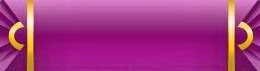 Câu 1
HÕt giê
§¸p ¸n:
Số lớn nhất có một chữ số ?
9
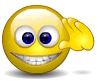 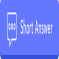 5
3
4
2
0
1
Ñaùp aùn
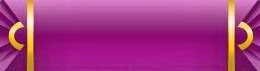 Câu 2
HÕt giê
§¸p ¸n
Số lẻ bé nhất có ba chữ số là số nào?
101
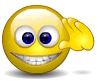 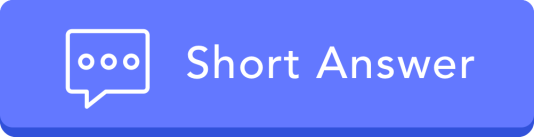 5
3
4
2
0
1
Ñaùp aùn
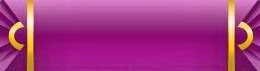 Câu 3
HÕt giê
§¸p ¸n
Số chẵn lớn nhất có hai chữ số là số mấy?
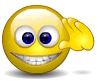 98
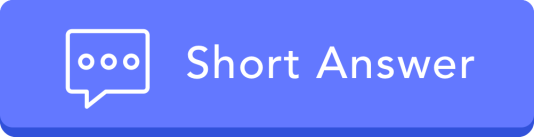 5
3
4
2
0
1
Ñaùp aùn
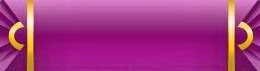 Câu 5
HÕt giê
§¸p ¸n
Số bé nhất có một chữ số là ….
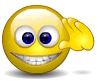 0
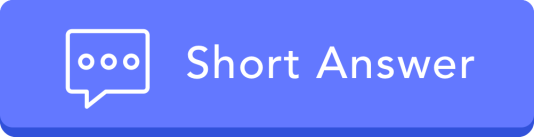 5
3
4
2
0
1
Ñaùp aùn
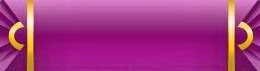 Câu 6
HÕt giê
§¸p ¸n
Số lẻ lớn nhất có ba chữ số là số mấy?
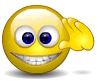 999
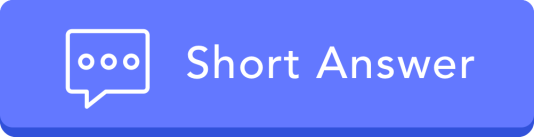 5
3
4
2
0
1
Ñaùp aùn
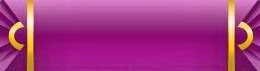 Câu 7
HÕt giê
§¸p ¸n
Số chẵn lớn nhất có một chữ số là số …
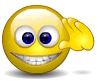 8
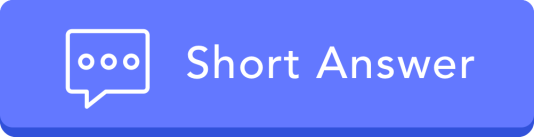 5
3
4
2
0
1
Ñaùp aùn
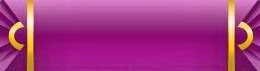 Câu 8
HÕt giê
§¸p ¸n
Số chẵn lớn nhất có ba chữ số là số ...
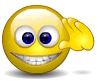 998
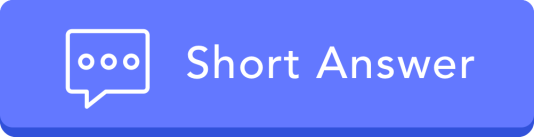 5
3
4
2
0
1
Ñaùp aùn
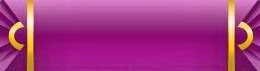 Câu 9
HÕt giê
§¸p ¸n
Số bé nhất có ba chữ số là số nào?
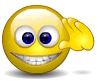 100
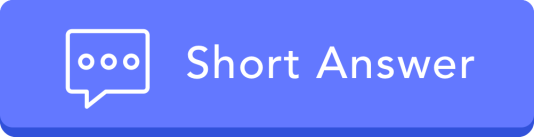 5
3
4
2
0
1
Ñaùp aùn
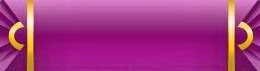 Câu 10
HÕt giê
§¸p ¸n
Số bé nhất có hai chữ số là số ….
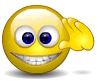 10
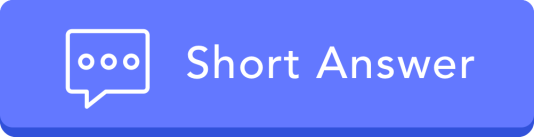 5
3
4
2
0
1
Ñaùp aùn
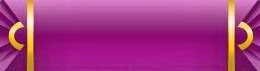 Câu 11
HÕt giê
§¸p ¸n
Số lớn nhất có ba chữ số là số ….
999
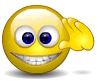 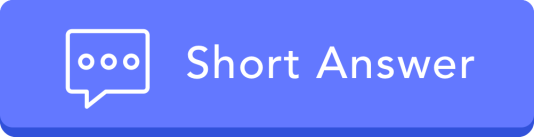 5
3
4
2
0
1
Ñaùp aùn
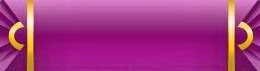 Câu 12
HÕt giê
§¸p ¸n
Số lớn nhất có hai chữ số là số …
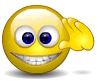 99
5
3
4
2
0
1
Ñaùp aùn
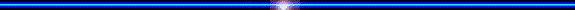 Giờ học kết thúc. 
Kính chúc quý thầy cô giáo mạnh khoẻ.
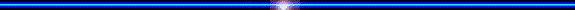 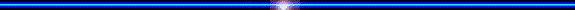 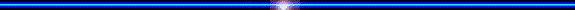